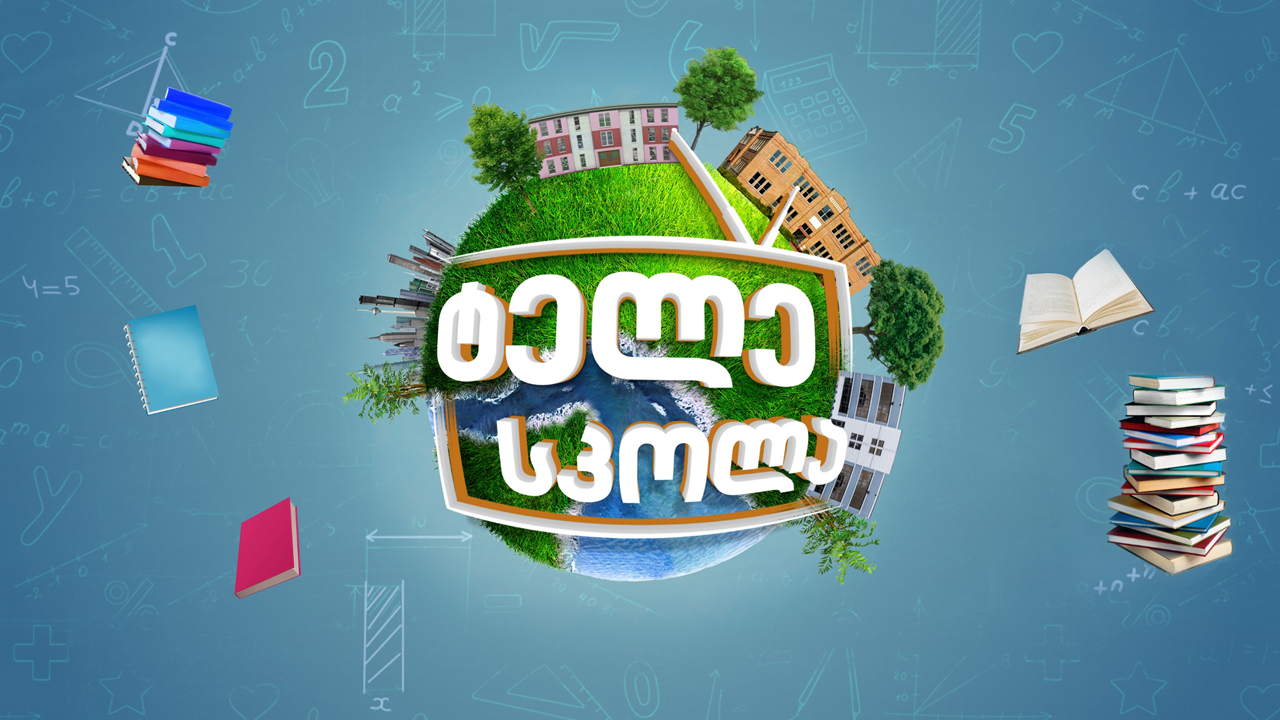 [Speaker Notes: Greeting]
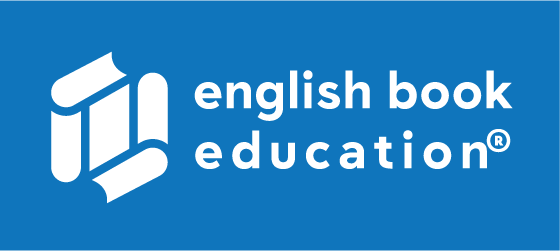 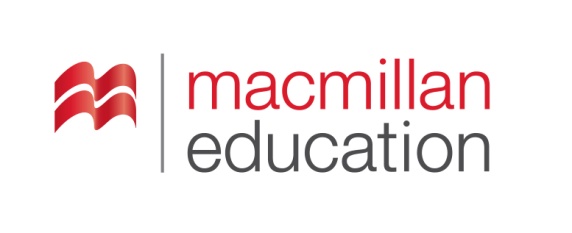 Silver Blaze
ვერცხლოვანი ნიშა
By Sir Arthur Conan Doyle 
ართურ კონან დოილი
Agendaგაკვეთილის განრიგი
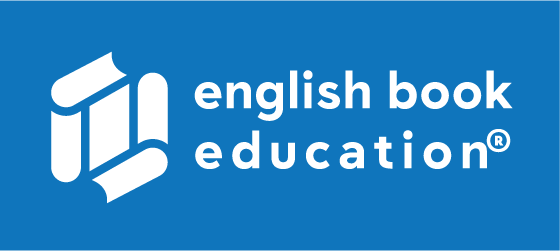 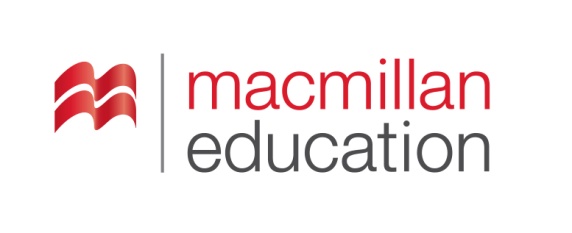 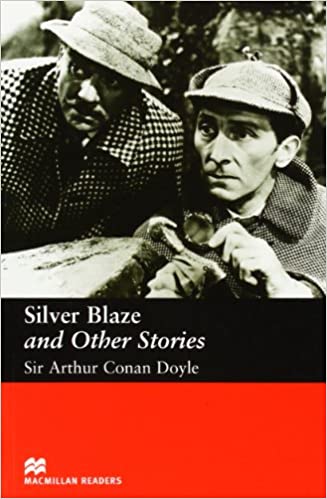 წვრილმანი, უმნიშვნელო რამ
დამნაშავე
საბედისწერო
გატაცება
კოჭლი
დახვეწილი, ნატიფი
ეჭვმიტანილი
გადაულახავი, დაუძლეველი
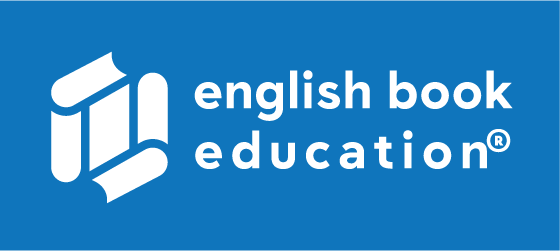 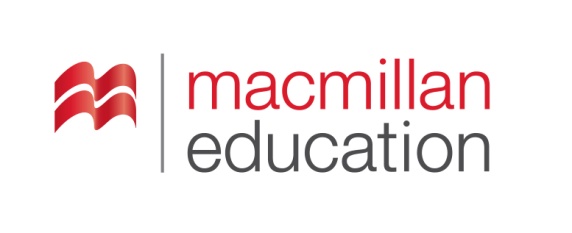 trifle
(n.)
წვრილმანი, უმნიშვნელო რამ
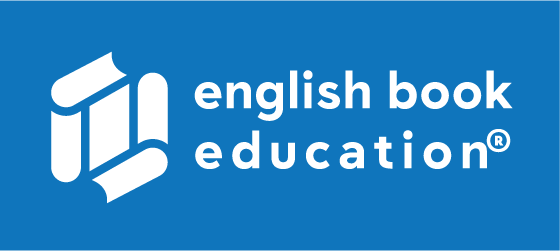 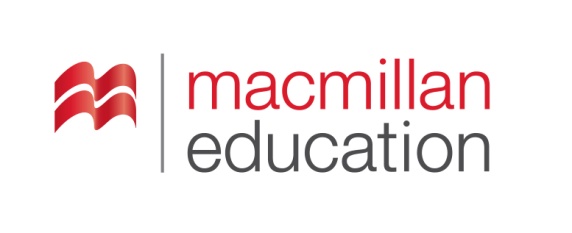 culprit
(n.)
დამნაშავე
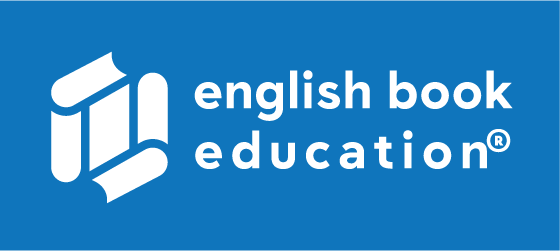 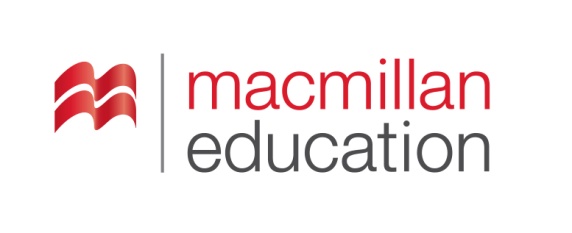 to kidnap
(v.)
გატაცება
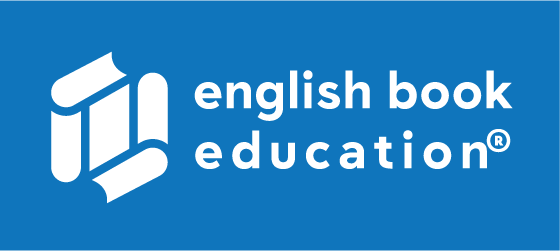 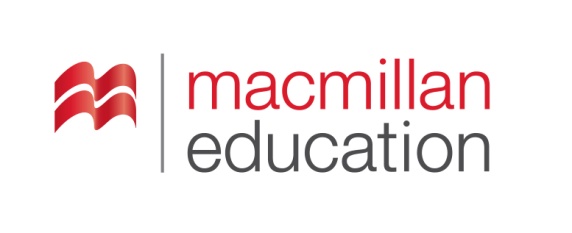 suspect
(n.)
ეჭვმიტანილი
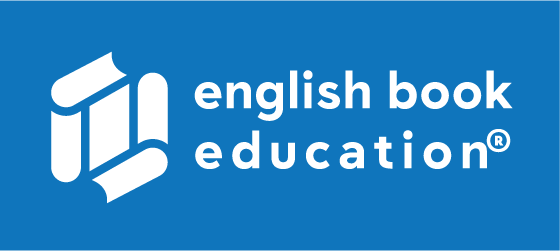 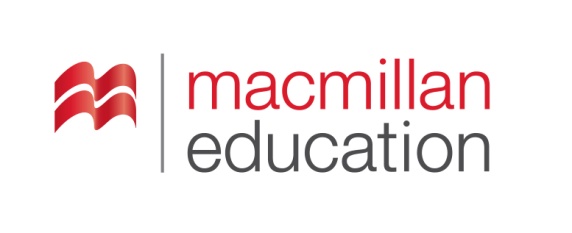 overwhelming
(adj.)
გადაულახავი, დაუძლეველი
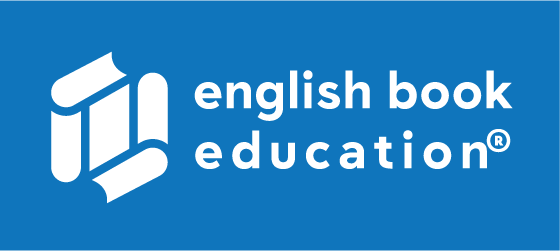 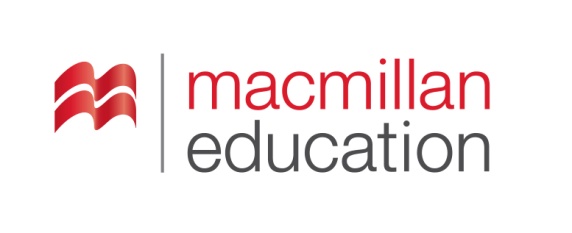 delicate
(adj.)
დახვეწილი, ნატიფი
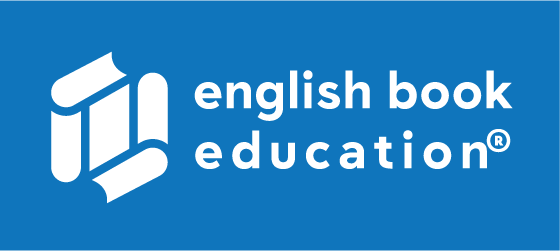 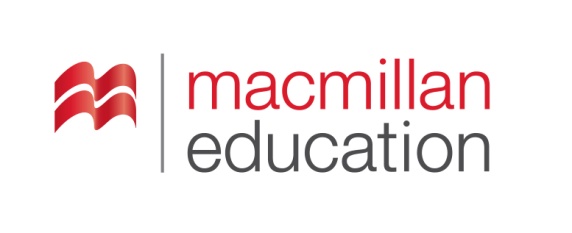 lame
(adj.)
კოჭლი
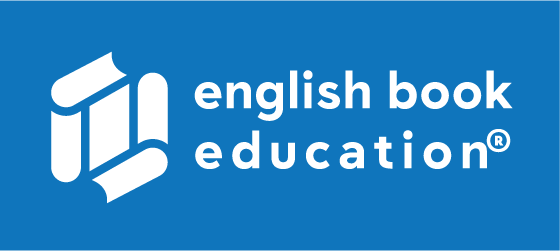 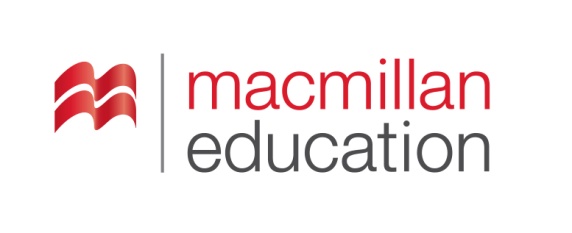 fateful
(adj.)
საბედისწერო
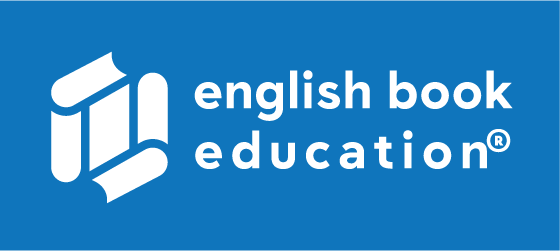 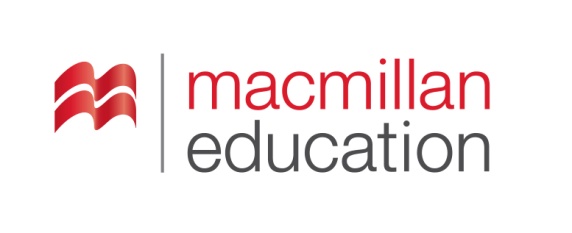 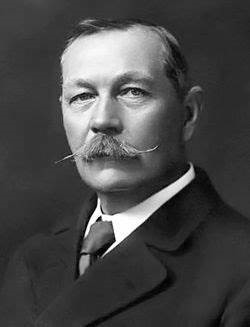 About the Author
Sir Arthur Conan Doyle
1859-1930
Edinburgh, Scotland
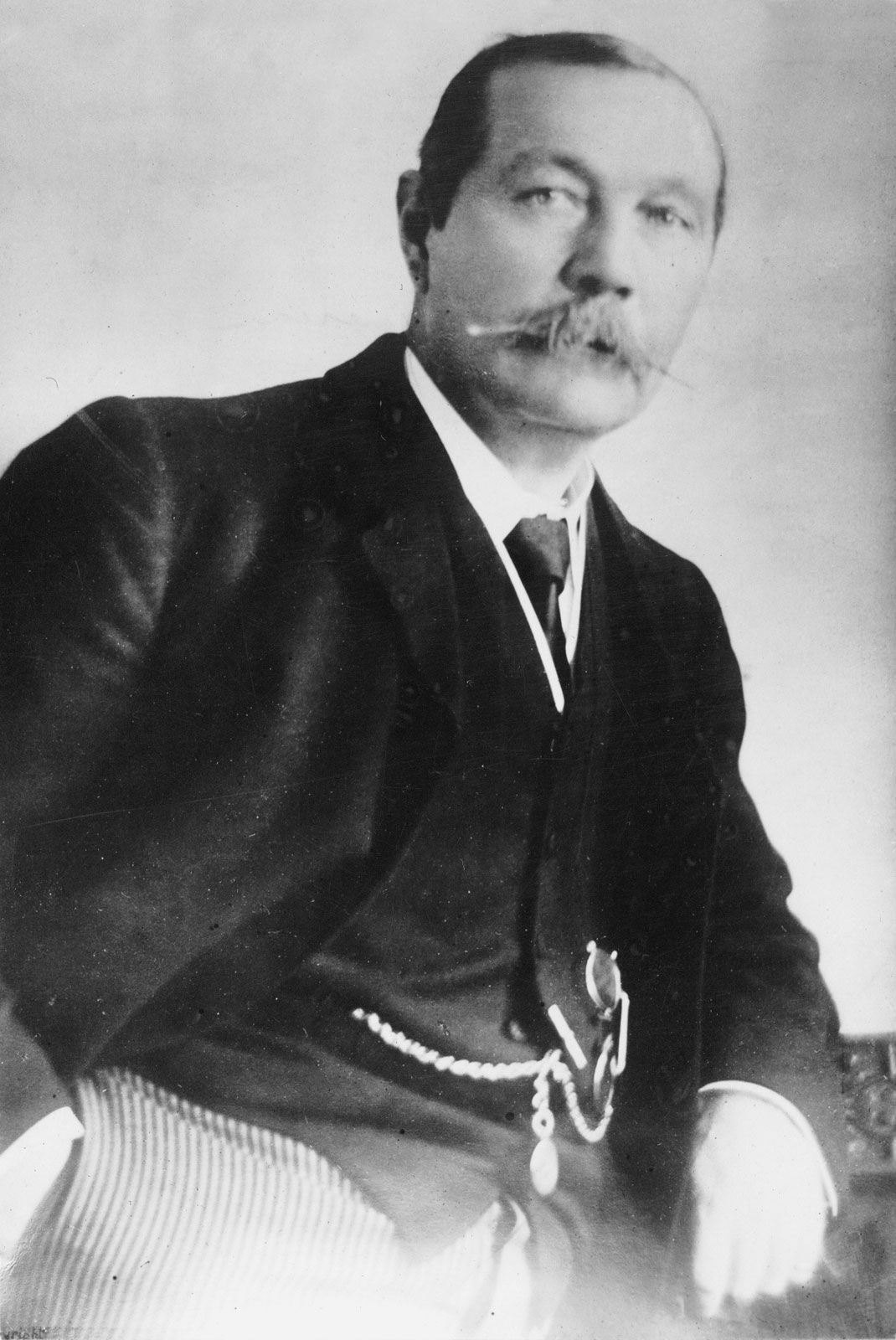 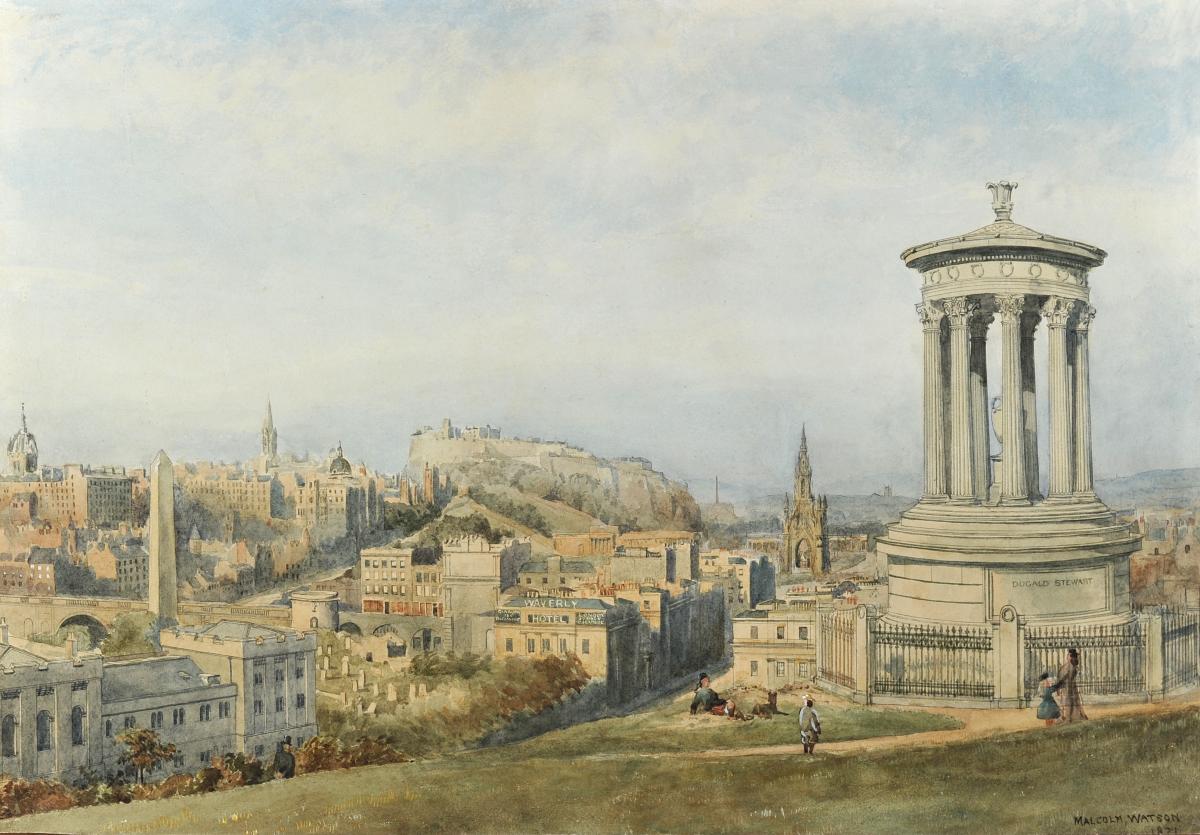 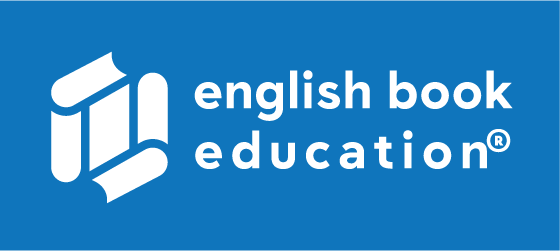 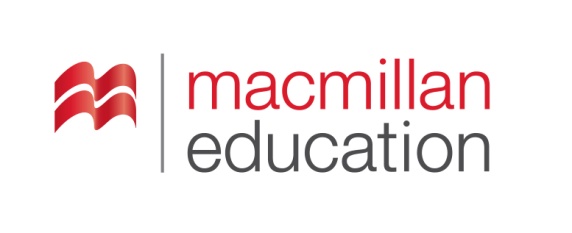 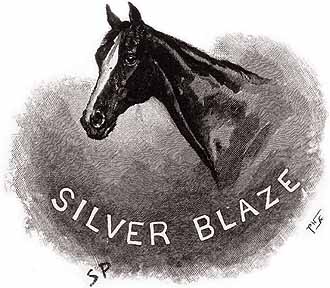 Summaryშინაარსი
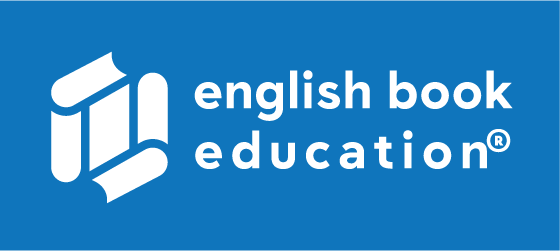 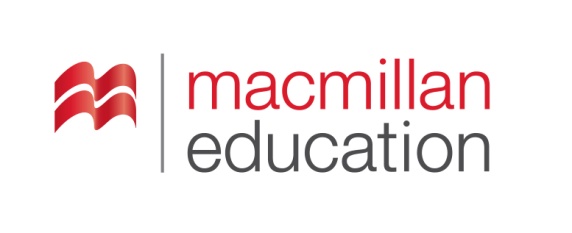 Characters - გმირები
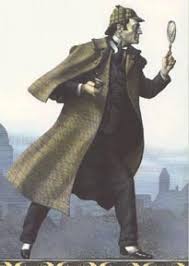 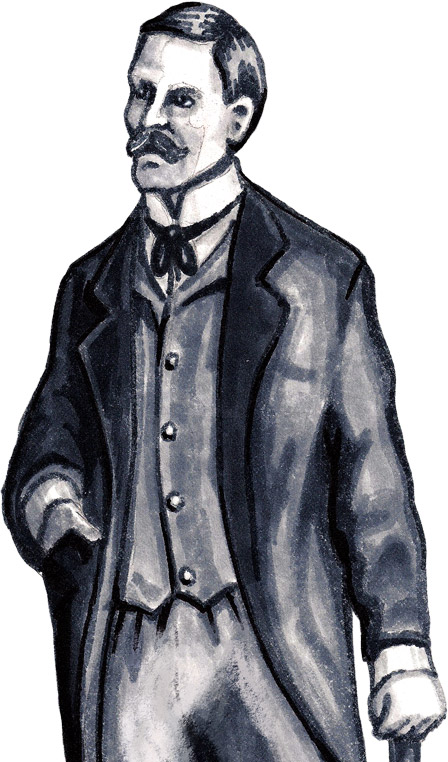 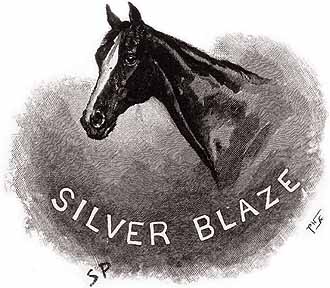 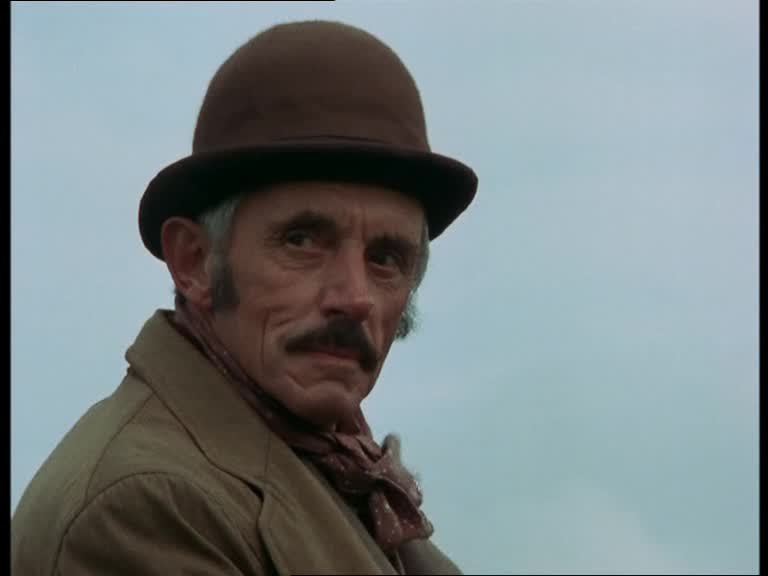 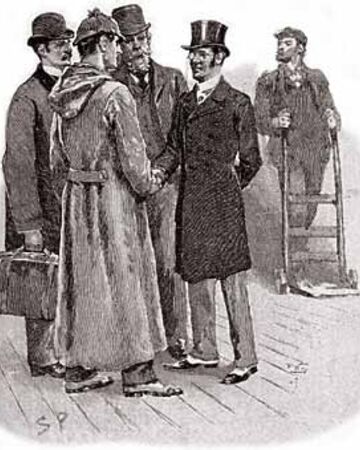 John Straker
Dr. Watson
Sherlock Holmes
Silver Blaze
Colonel Ross
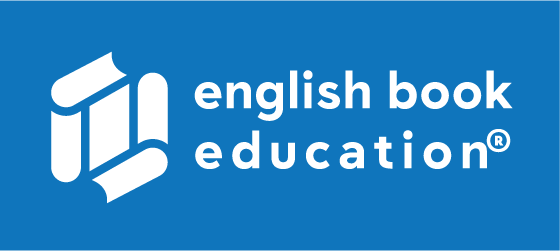 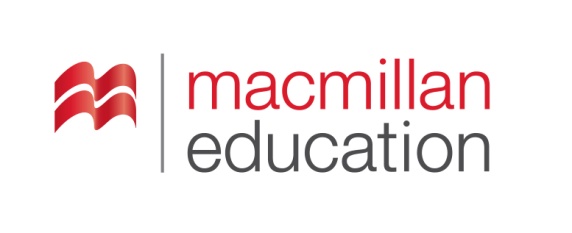 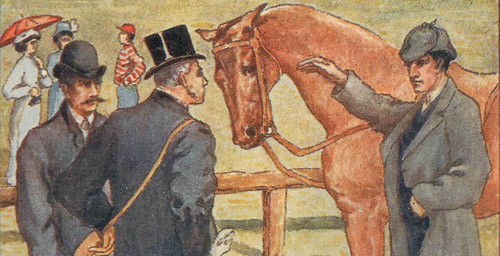 Settingმოქმედების ადგილი და დრო
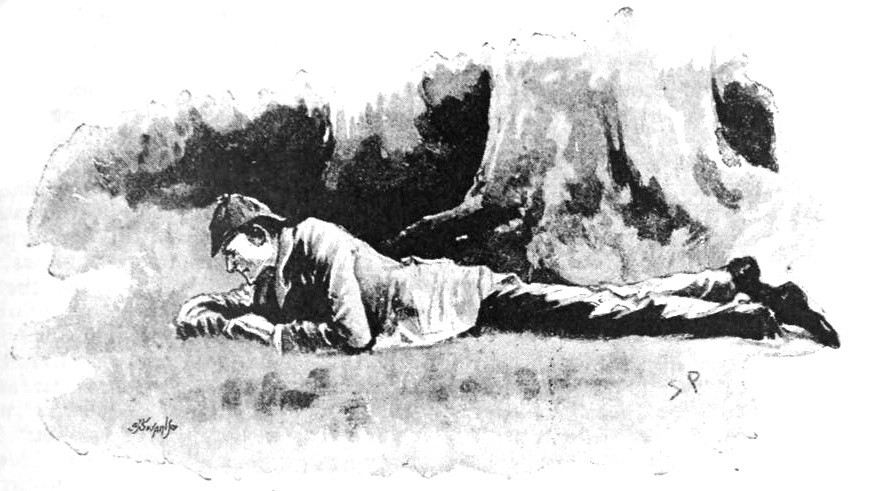 When

1891-1892
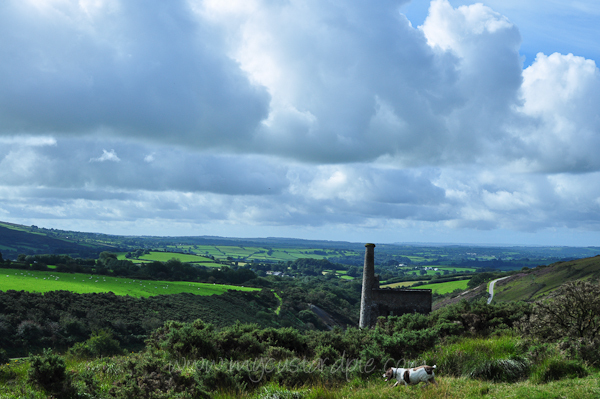 Where

Dartmoor
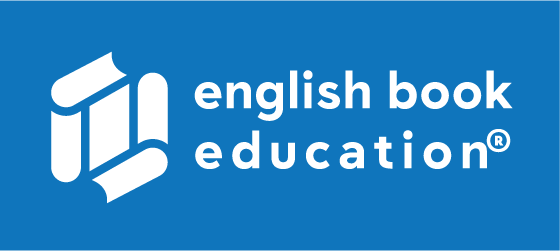 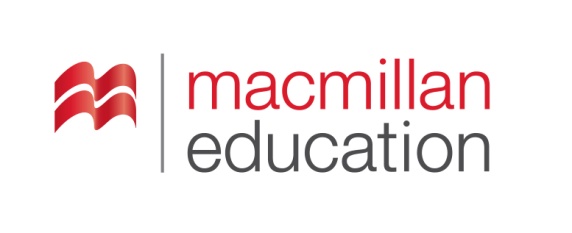 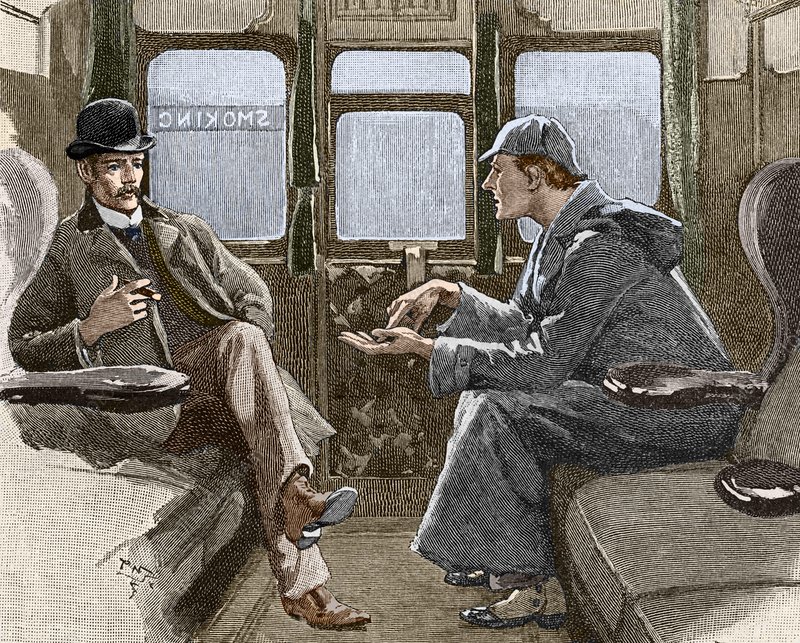 Main Themesმთავარი თემები
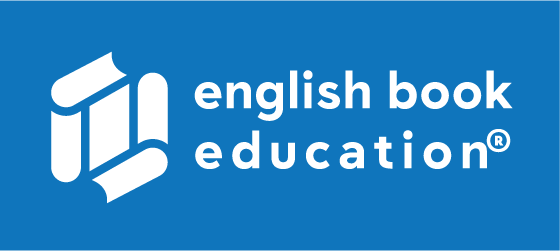 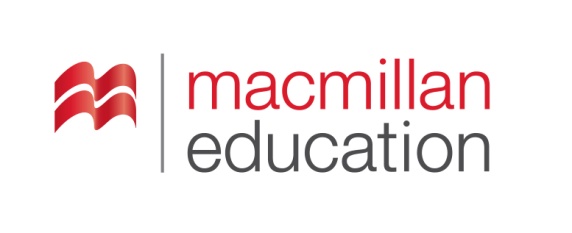 Conclusionშეჯამება
Sir Arthur Conan Doyle
Holmes’ Deductive Skills (or, We Teach You How To Be Like Sherlock Holmes)
Sherlock Holmes is called to Dartmoor to investigate the kidnapping of a champion racehorse and the murder of its trainer.
1891-1892
Dartmoor
Sherlock Holmes, 
Dr. Watson, Silver Blaze,  John Straker, Colonel Ross
წვრილმანი, უმნიშვნელო რამ
დამნაშავე
საბედისწერო
გატაცება
კოჭლი
დახვეწილი, ნატიფი
ეჭვმიტანილი
გადაულახავი, დაუძლეველი
Homeworkდავალება
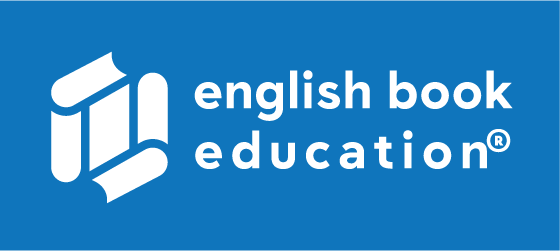 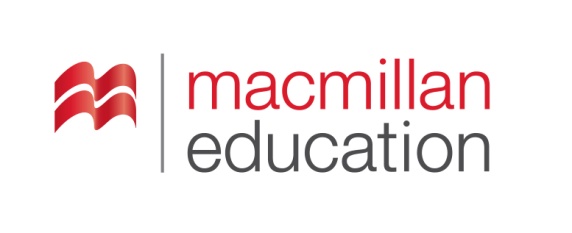 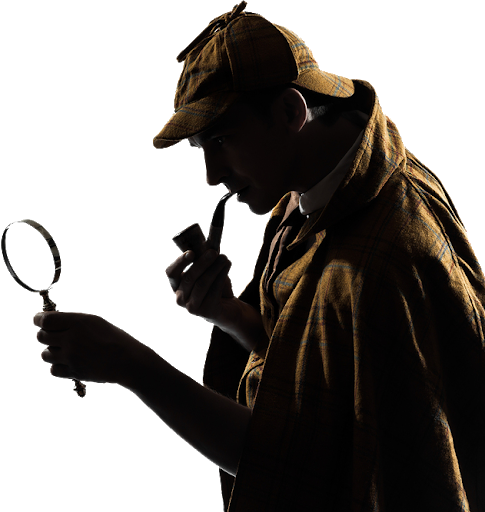 Write about all the different ways that Sherlock Holmes uses reason to succeed in his cases and adventures.

დაწერეთ ყველა იმ გზის შესახებ, რომელსაც შერლოკ ჰოლმსი იყენებს წარმატების მისაღწევად თითოეულ მის საქმესა და თავგადასავალში.